Aula 12/13: Trajetórias de Políticas Públicas de C,T&I no Brasil Políticas de C,T&I no Brasil na redemocratização
Professor Adalberto AzevedoSão Bernardo do Campo
O contexto da redemocratização
Negociação entre os partidos que ascendem ao poder, e necessidade de organização do novo regime após os eventos políticos e o esforço pelas eleições diretas

Tancredo Neves: Governador MG (1982), Secretaria de C&T

1985: Decisão de criação do Ministério da Ciência e Tecnologia

Oposição da SBPC, dois editoriais na revista Ciência e Cultura (José Reis, divulgação científica)

Comunidade científica não consultada, temor de tecnocratização centralizadora (SP), MCT já havia sido criado em reforma administrativa de 1967

Questionamento: discurso de descentralização do poder de decisão (federação) X aumento dos Ministérios
Criação de um órgão ou junção de órgãos já existentes?
O contexto da redemocratização
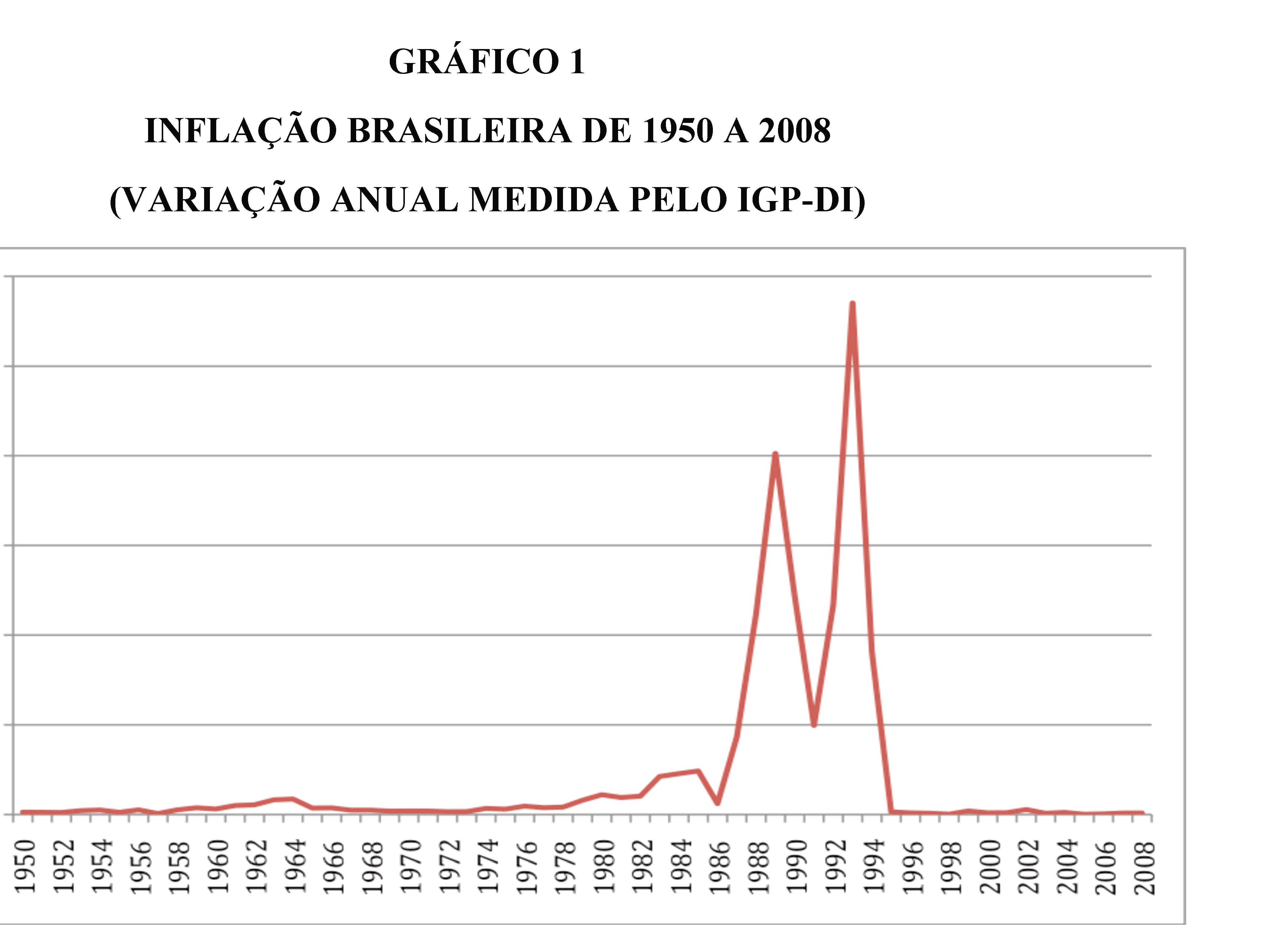 O contexto da redemocratização
“ É preciso máxima cautela que não se gaste com os chamados planejadores e políticos da ciência a maior parte das verbas destinadas ao real cultivo da ciência.” (José Reis)
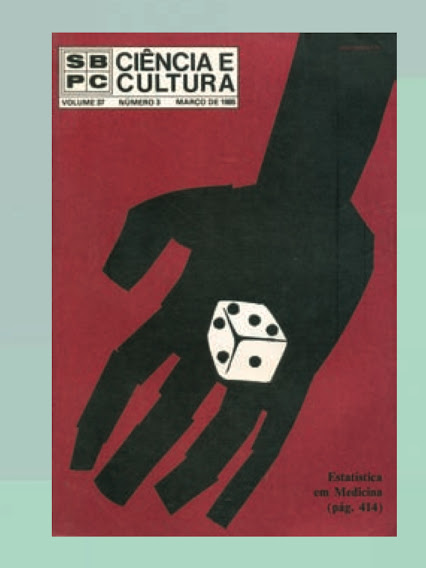 O contexto da redemocratização
2º Editorial: questionamento sobre a criação do MCT sem discussões com a comunidade científica (um órgão que reuniria agências e instituições com autonomia, ou um “organismo de alta e geral planificação?”

“ [...] o papel de muitos Ministérios perde a importância , à medida que ganham alento as iniciativas estaduais e municipais, praticamente asfixiadas a partir de 64.” 

Necessidade de definição da organização da Federação: conflito entre diferentes projetos nacionais (e paroquiais)

Academia de Ciências de SP: organização de uma Comissão para acompanhar os trabalhos do novo Ministério
O contexto da redemocratização
1º Ministro de C&T: Renato Archer, nacionalista 
e oposicionista do regime militar (cassado no AI5)

Recuperação do poder da comunidade 
científica, incluindo a gestão dos órgãos do 
Sistema nacional de C&T (CNPq)
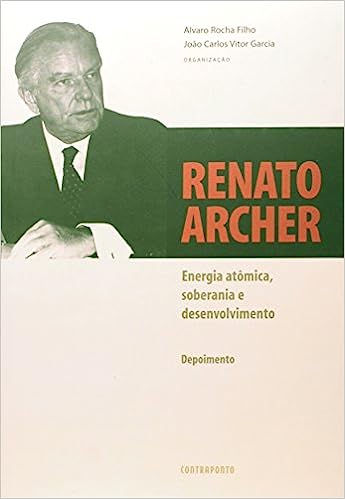 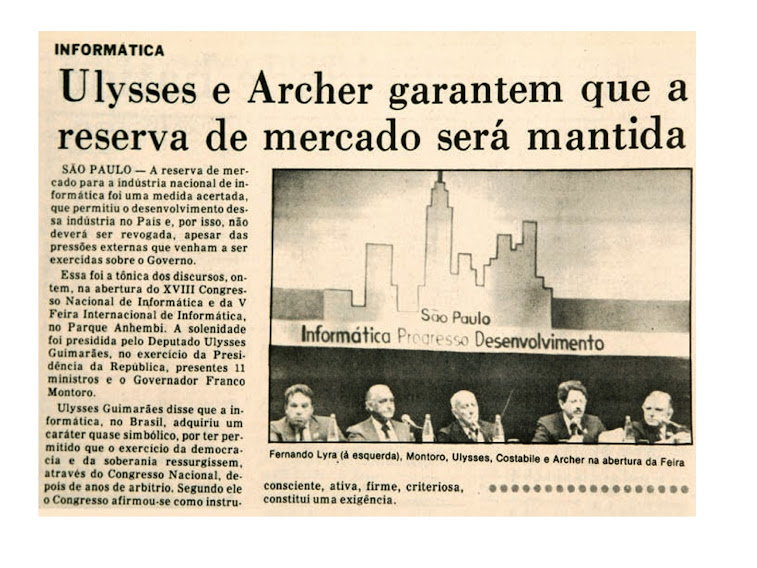 O contexto da redemocratização
“o mercado interno, real e virtual, deve ser considerado um bem nacional a ser preferencialmente ocupado por nossas empresas”. [...] “se nortear pelo objetivo permanente de preservar e ampliar a autonomia nacional, por meio da adequação da pesquisa às necessidades sociais e econômicas e às condições físicas e ambientais do país”. (Renato Archer, 1985). 

Ameaça à autonomia do 
sistema de C&T?

“[...] pretendo logo convocar 
um amplo debate com a 
comunidade científica e 
técnica em todo o país. 
Tal discussão subsidiará a 
elaboração do novo plano de 
ciência e tecnologia.” 
(Discurso de posse de Archer no MCT)
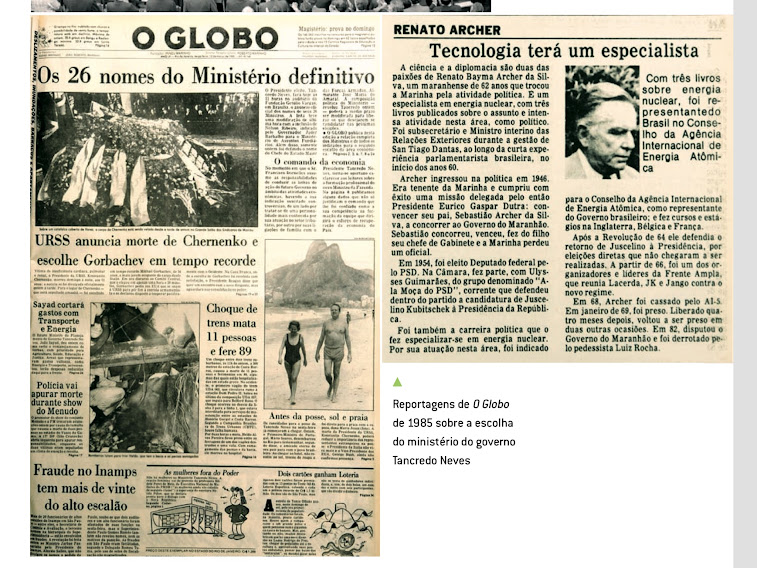 O contexto da redemocratização
MCT como um órgão coordenador do sistema disperso em diversas organizações: “Na sociedade pluralista que a Nova República pretende construir não há lugar para órgãos centralizadores e dotados de superpoderes. Mesmo porque, no caso da Ciência e Tecnologia, é a sua difusão em diversos segmentos da comunidade que pode garantir, a uma vez, sua criatividade e sua relevância para o processo de produção.”

Dilema pesquisa básica X aplicada (concepções de CTI, aula 2)

Discurso de posse é finalizado com a ênfase na necessidade de crescimento econômico para um país democrático

MCT se estabiliza lentamente: entre 1985 e 1992 foi extinto e recriado como parte do Ministério da Indústria ou Secretaria ligada à Presidência da República (esvaziado de órgãos setoriais de política industrial, agrícola e nuclear)
O contexto da redemocratização
Padrão de tomada de decisões da ditadura: burocracias e políticos com espaço no regime (arranjos corporativistas estatais eram o espaço de participação de empresas e trabalhadores)

Transição democrática: demanda por participação política mais direta (incluindo o controle de políticas) X preservação de espaços decisórios com certa autonomia burocrática

Política industrial: substituição do foco em substituição de importações pela "integração competitiva“, conflito sobre a atuação do Estado (produtor ou regulador)
O contexto da redemocratização
CNPq: parte da sua burocracia vai para o MCT, diminuição de influência 

Diagnóstico de que era necessária maior participação da comunidade científica nas decisões

FNDCT: demandas eram adaptadas pelos pesquisadores tendo em vista suas agendas autônomas, processo que se acentuaria com a destinação de recursos para as agências (CNPq, CAPES, Finep), propostas de eliminar grandes programas desenvolvimentistas

SBPC: ator central, receio de centralização de poder no MCT

Adoção de modelos de política do tipo science push, mas justificadas pela “agenda da competitividade” (nova estratégia de legitimação das políticas)
O contexto da redemocratização
MCT: atuação definida a partir de conflitos políticos nacionais e internacionais sobre o papel do novo Ministério, bem como os limites de sua atuação (especialmente na política industrial)


Conflitos internos no Governo: disputa pela Secretaria de Tecnologia Industrial (Inmetro, INT, INPI) com o Ministério da Indústria e Comércio (incluía o controle sobre a importação de tecnologia)

STI ficou com o Min. da Indústria (MCT à margem das decisões sobre política industrial)

Conflito com EUA sobre a Lei de Informática
O contexto da redemocratização
Crise econômica, restrições

MCT não ficou com Embrapa, CTA e Telebrás (“jóias da coroa”)

CNPq: centro de poder real (5,5 mil funcionários que de fato executavam a política de C&T)

1989: MCT fundido ao MDIC, depois transformado em Secretaria Especial da Ciência e Tecnologia. Reconstituído em 1992 mantendo esse mesmo status até hoje

Programa de Apoio ao Desenvolvimento Científico e Tecnológico (PADCT) 1985-1990: substituição do modelo vinculacionista de relação universidade-empresa (intermediado pelo Estado) pelo modelo neovinculacionista (as próprias universidades e institutos pesquisa buscam parcerias): polos e parques tecnológicos, incubadoras de empresas, escritórios de transferência de tecnologia e registro de patentes
O contexto da redemocratização
Conservação no relacionamento entre comunidade científica e Estado (financiador), mas busca de nova relação com o setor produtivo (intermediada pelo MCT) 

MCT em 1987: CNPq, FINEP, Instituto Nacional de Tecnologia (INT), Instituto de Pesquisas Espaciais (INPE); Secretaria Especial de Informática (SEI); Fundação Centro Tecnológico para Informática (CTI); Distritos de Exportação de Informática; Conselho Nacional de Informática e Automação (CONIN); Fundo Especial de Informática e Automação; Comissão de Cartografia (COCAR); Comissão Nacional de Meteorologia (CONAME)

CF de 1988: Capítulo IV (da Ciência e Tecnologia, desde 2015 da Ciência, Tecnologia e Inovação)

Artigos 218 e 219: dever do Estado apoiar a C&T (218), e mercado interno como patrimônio nacional promotor de autonomia tecnológica
Exercício: leitura de notícias de jornal
Escolher uma notícia para leitura e discussão em grupo
Discutir o assunto, relacionando a notícia a algum dos assuntos discutidos em sala, incluindo os temas mais gerais:
autonomia da ciência;
 vinculação do sistema científico/tecnológico a projetos nacionais/setoriais/interesses;
caráter público dos sistemas de C&T;
política industrial: nacionalismo X liberalismo;
história e características marcantes dos sistemas de CTI no Brasil; a
herança de períodos anteriores
ETC
PCTI no Governo militar
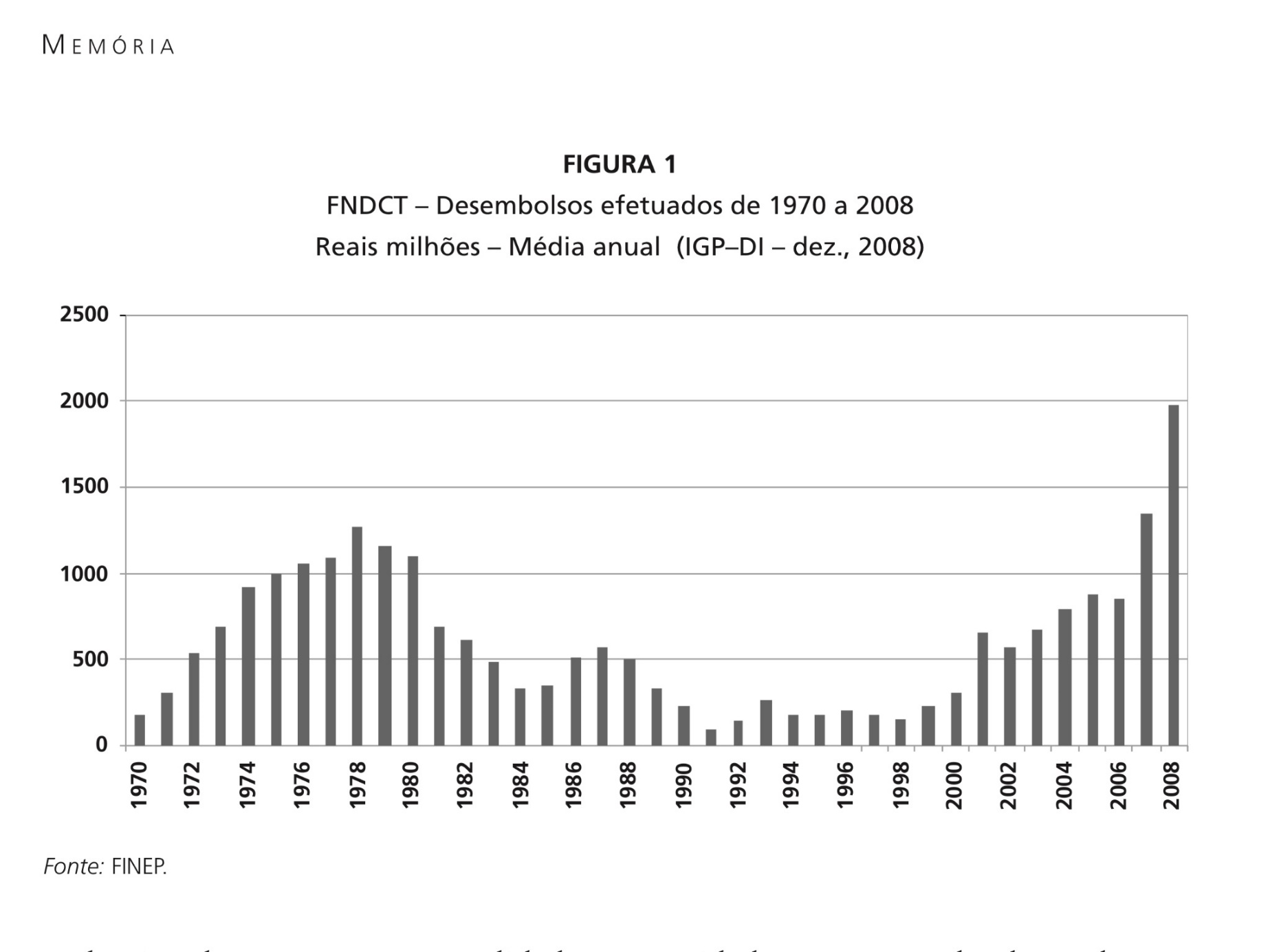 PCTI no Governo militar
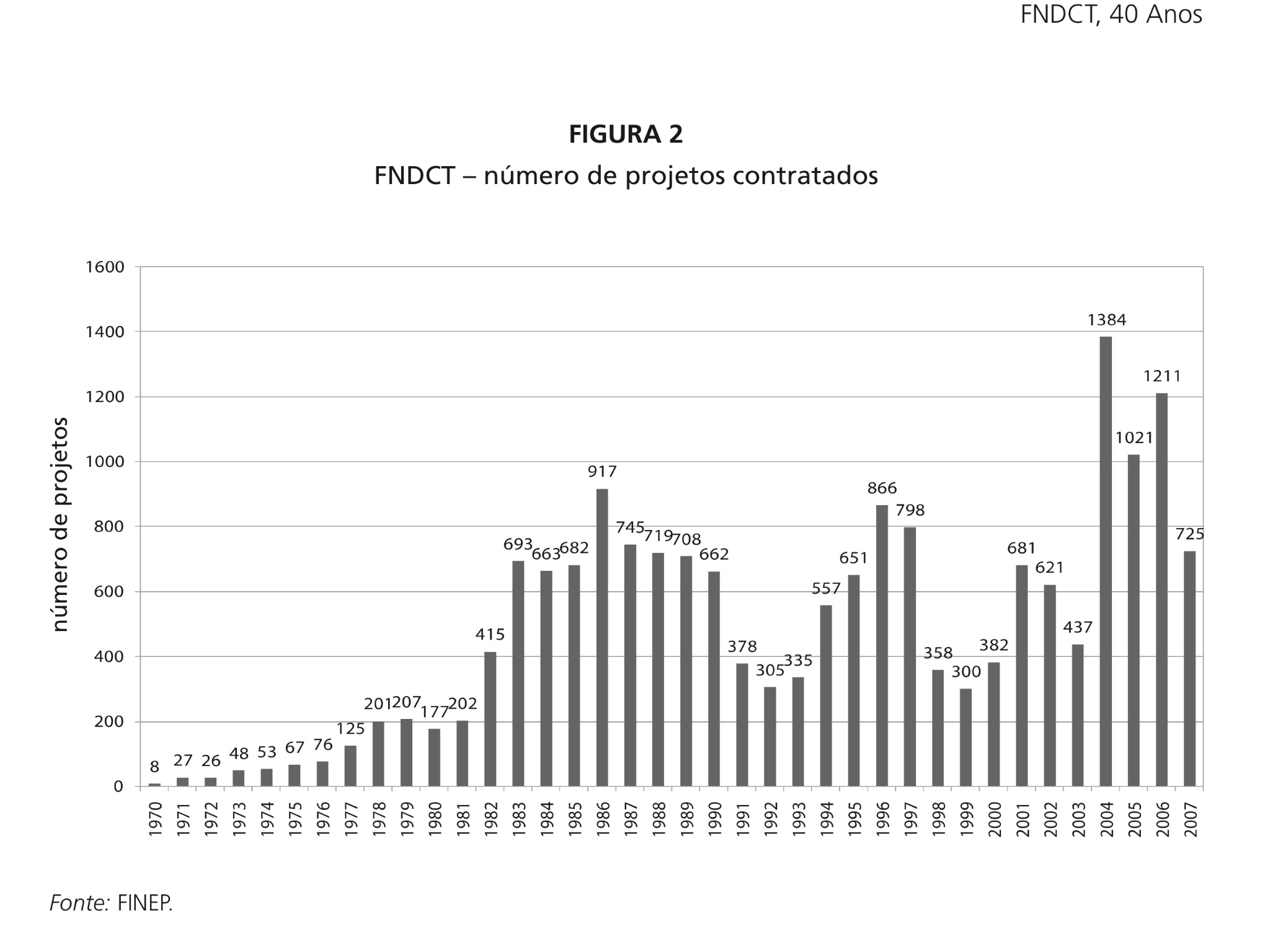 1980: início da contratação de projetos de pesquisadores individuais  (demanda comunidade científica)
PCTI no Governo militar: Geisel (74-79)
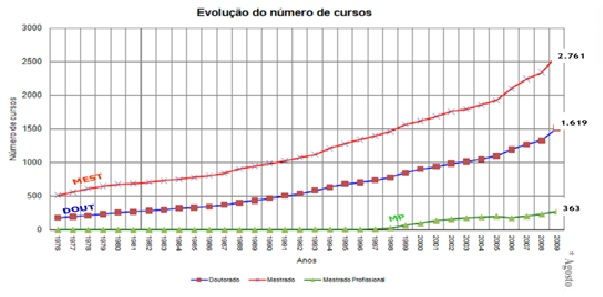 1976 a 2008